WBTR
Wet Bestuur en Toezicht Rechtspersonen


 Wat zijn de gevolgen van deze wet voor uw vereniging, stichting of coöperatie?
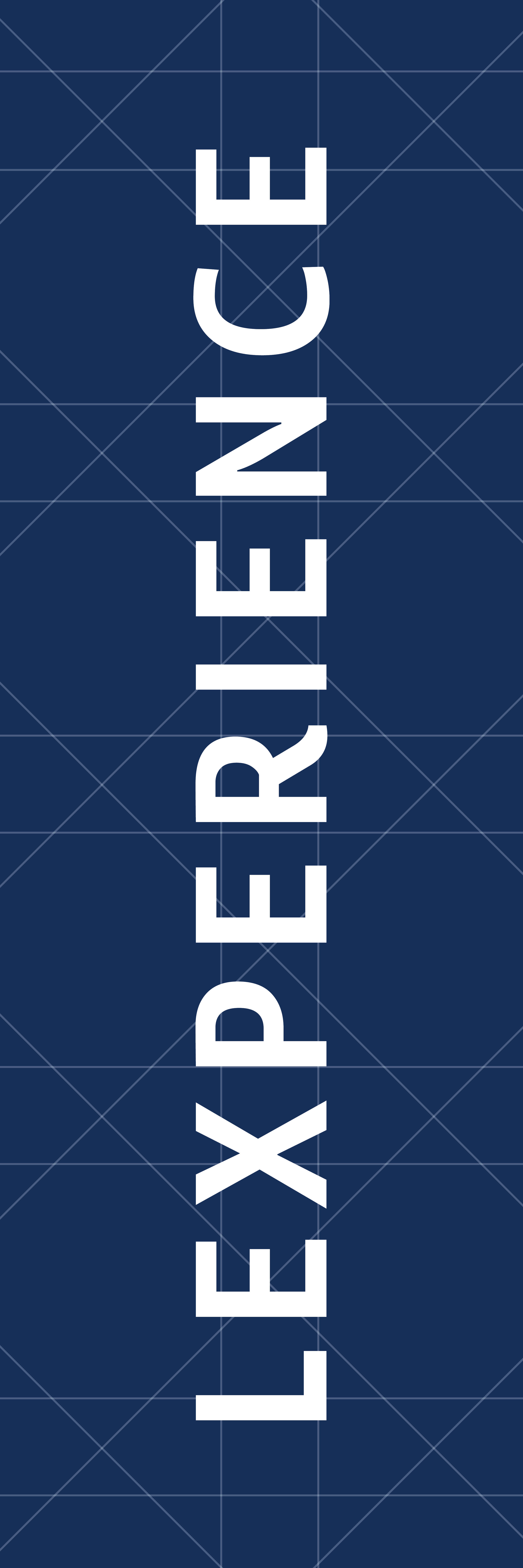 Jan Tops – Renske Gommers18 juni 2024
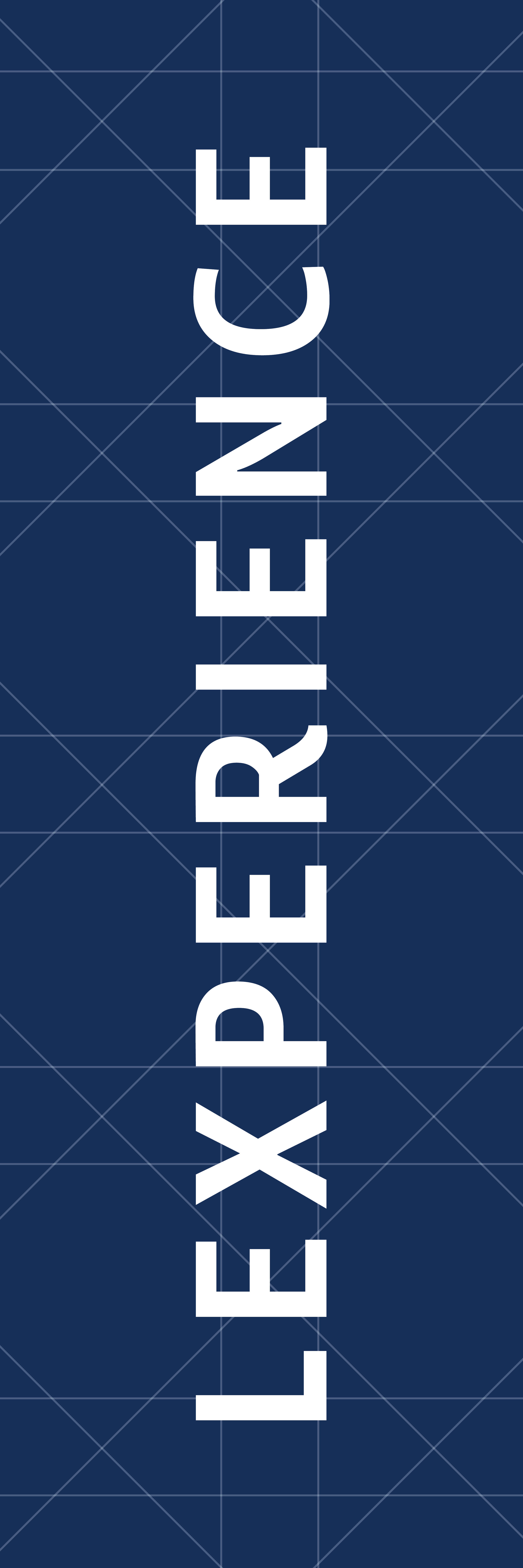 Wat kunt u van deze avond verwachten?
Waarom de WBTR er is gekomen ……. 
Belangrijkste kenmerken van de WBTR
Hoe beïnvloedt de WBTR Verenigingen en Stichtingen?
Stappen om te voldoen aan de WBTR
Voorbeelden 
Vragen en Discussie
Afsluiting
[Speaker Notes: De Wet Bestuur en Toezicht Rechtspersonen (WBTR) Je hebt er misschien al iets over gehoord, maar waar draait deze wet precies om? En welke wettelijke eisen zijn er? Hoe zit het met je hoofdelijke aansprakelijkheid.

Bewustwording van "goed bestuur" en de noodzaak van actuele statuten en reglementen.]
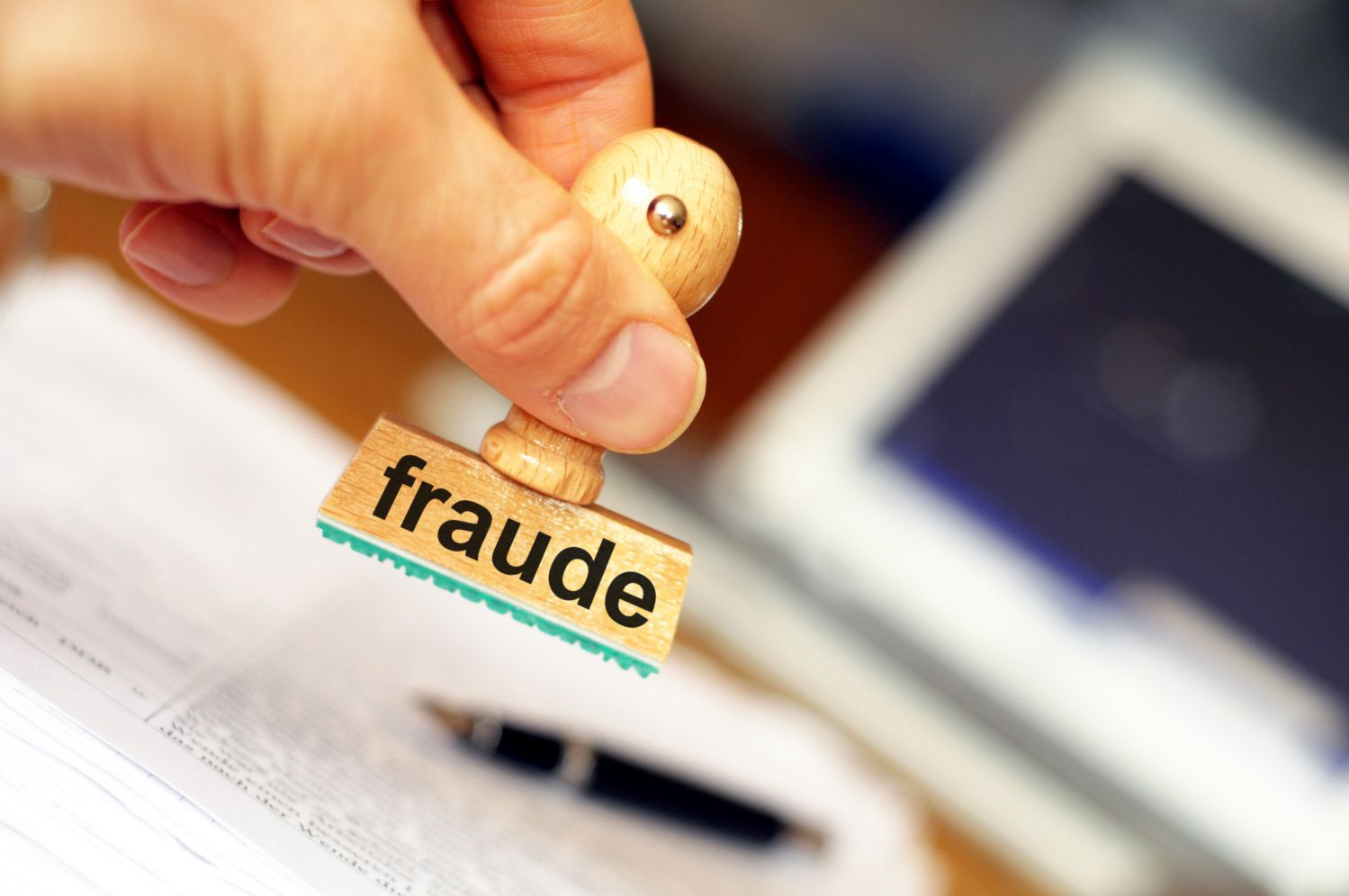 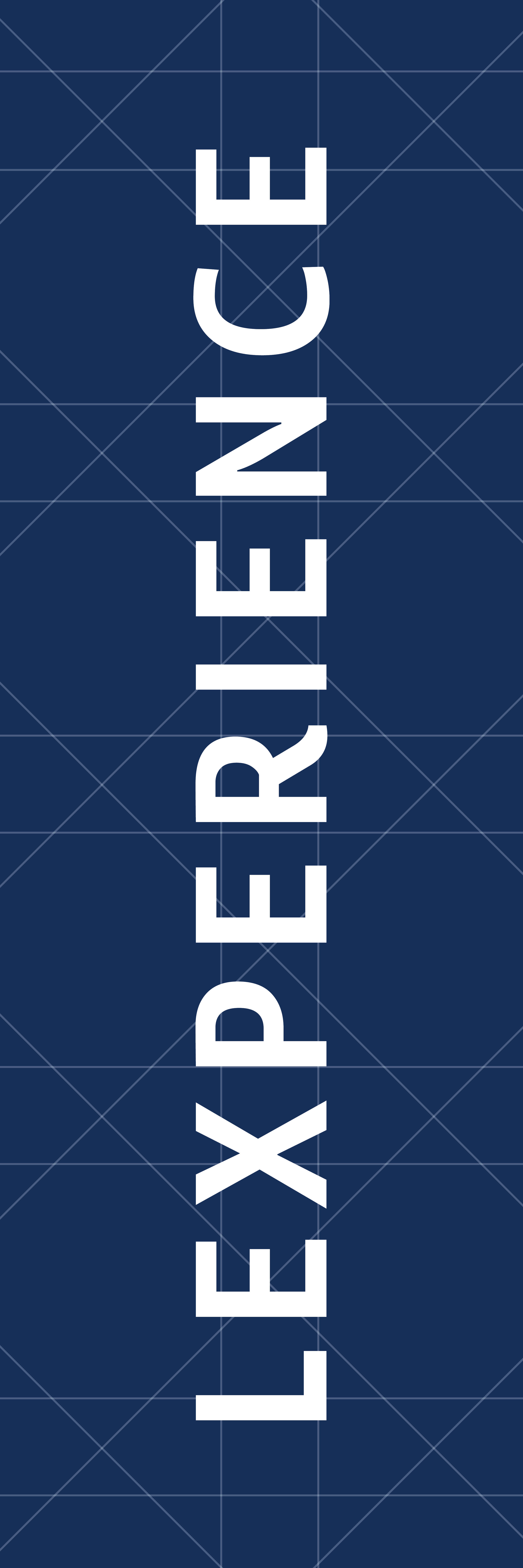 Waarom de WBTR er is gekomen……
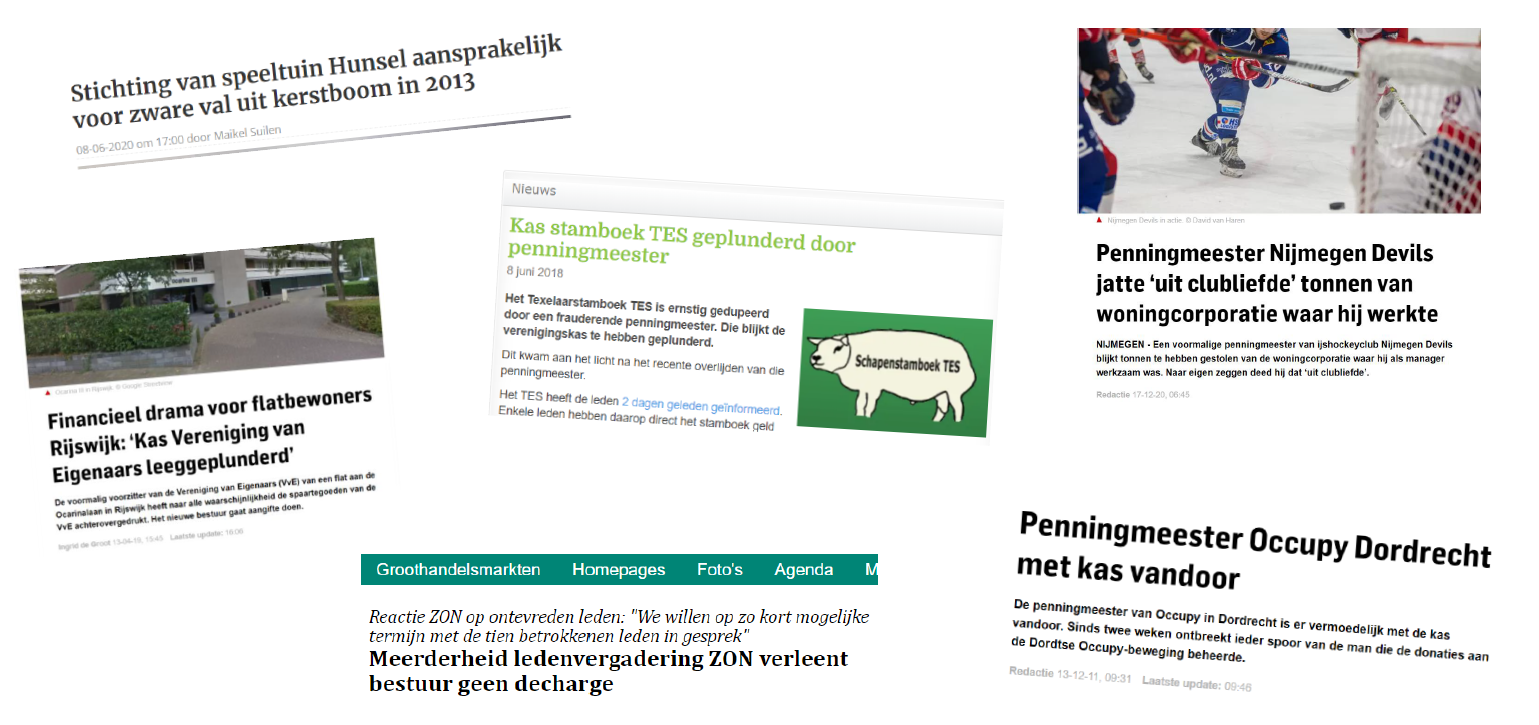 [Speaker Notes: Op 1 juli 2021 is de Wet bestuur en toezicht rechtspersonen (WBTR) inwerking getreden. De wet brengt ingrijpende veranderingen aan in de bestuursstructuur en toezicht van verschillende soorten rechtspersonen. De WBTR geldt voor alle verenigingen en stichtingen. Van grote beroepsorganisaties en goede doelen tot lokale sportverenigingen en kleine hobbyclubs. 

Aanleiding
Aanleiding voor de WBTR zijn de schandalen in de afgelopen decennia in de semipublieke sector, waarbij bestuurders in de zorg, het onderwijs en bij woningcorporaties de fout ingingen. Er waren grote incidenten die de pers haalden in die sectoren. De WBTR is er dus om dat soort incidenten en misbruik in de toekomst te vermijden. Ook moet de WBTR ervoor zorgen dat rechten en plichten van bestuurders en toezichthouders voortaan voor iedereen helder zijn. 


De WBTR is voortgekomen uit de behoefte aan meer transparantie, integriteit en professionaliteit in het bestuur van rechtspersonen. 
Meer dan duizend keer per jaar gaat er binnen verenigingen en stichtingen wat mis, soms met grote gevolgen. 
Zo kan er sprake zijn van fraude, zelfverrijking of bewust wanbeheer, maar ook heel vaak is er sprake van onwetendheid. 
Zo kun je denken aan financieel geknoei, onoplettendheid van bestuur of verstrengeling van belangen.]
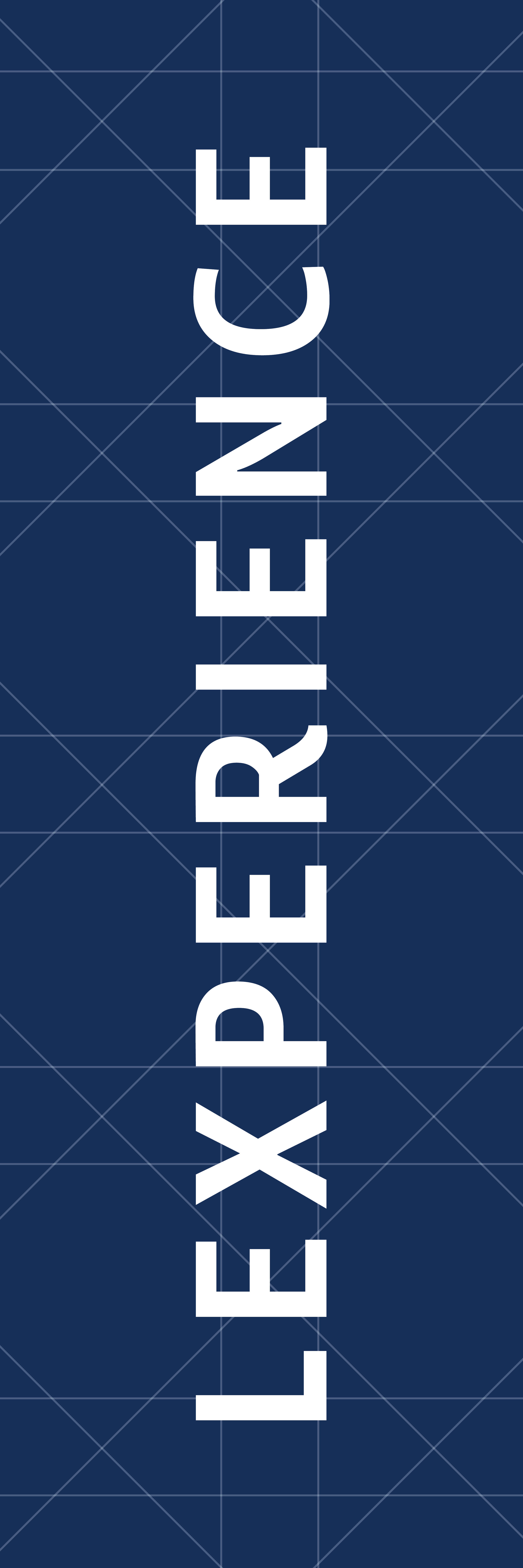 Waarom?
Voorkoming van misstanden

Betere bescherming bestuurders
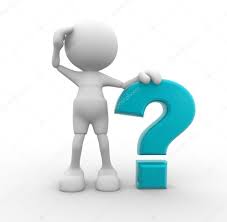 [Speaker Notes: Doel van de WBTRDe WBTR is er om verenigingen en stichtingen te helpen en te beschermen tegen misstappen. Maar ook om de kwaliteit van bestuur en toezicht te verbeteren. Dit wordt bereikt door de verantwoordelijkheden van bestuurders en toezichthouders te verduidelijken en de aansprakelijkheid te vergroten.

Een professionalisering van bestuur en toezicht is nodig om dit soort incidenten te voorkomen. Er is daarom behoefte aan: i) een nauwkeuriger taakomschrijving van toezichthouders en ii) de aansprakelijkheid van bestuurders en toezichthouders in de semipublieke sector aan te scherpen wanneer zij hun taken niet goed vervullen


Verbeteren van het bestuur en toezicht van verenigingen en stichtingen. Professionaliseren van alle verenigingen/stichtingen.
Volgt op incidenten en wantoestanden bij grote scholengemeenschappen en woningcorporaties.
Voorkomen dat wanbestuur, onverantwoordelijk financieel beheer, zelfverrijking, misbruik van posities en andere ongewenste activiteiten verenigingen en stichtingen schaden.
De wet ziet niet alleen toe op het wijzigen van statuten, maar juist ook op goed bestuur.

Kern van WBTR bevorderen  en professionaliseren goed bestuur en toezicht verenigingen
Gelijktrekking met huidige wettelijke taakomschrijving voor bestuurders en toezichthouders van BV’s en NV’s
Tegen gaan van machtsmisbruik, belangenverstrengeling, waarborgen continuiteit.
Realisering dat je handelt als bestuurder van de vereniging, met de daarbij horende verantwoordelijkheden
Aansprakelijkheid bij ernstig plichtsverzuim]
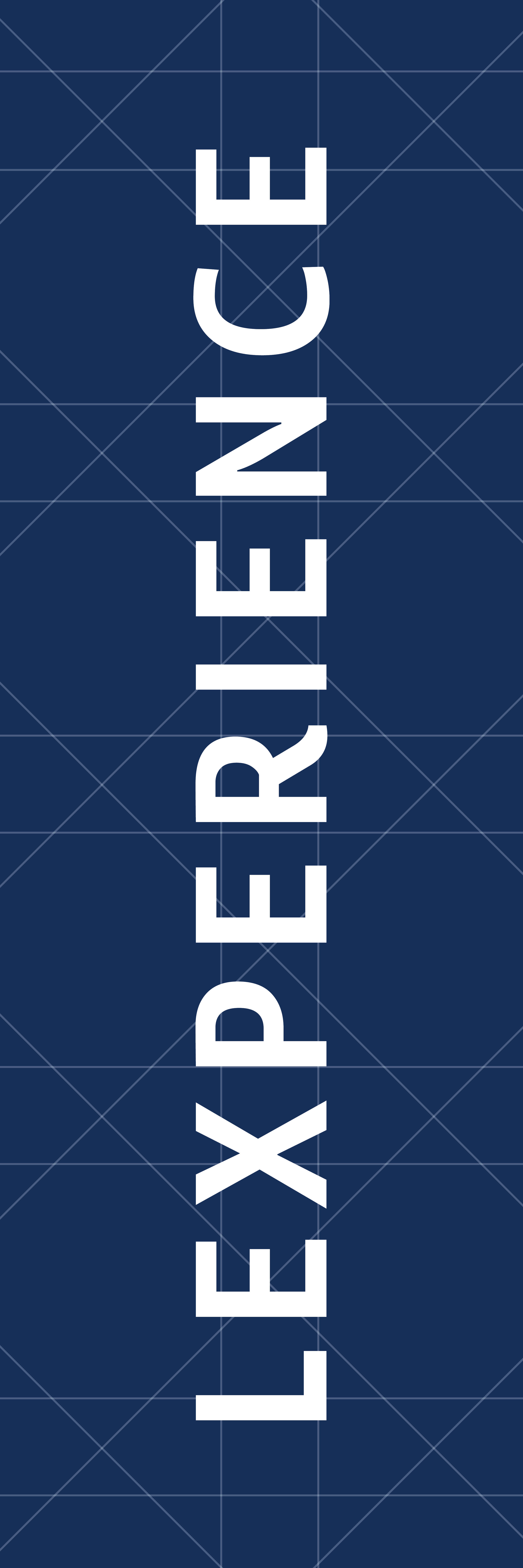 Wanneer, voor wie, verplicht?
1 juli 2021 treedt de wet in werking

Voor alle verenigingen, stichtingen en coöperaties (formeel - informeel)

Verplicht
[Speaker Notes: Belangrijkste doelgroepen
De WBTR geldt voor alle verenigingen en stichtingen. Van grote beroepsorganisaties en goede doelen tot lokale sportverenigingen en kleine hobbyclubs. 

Verenigingen – Organisaties die zijn opgericht voor een gemeenschappelijk doel -> sportclubs, culturele verenigingen
Stichtingen – Organisaties die geen leden hebben en zijn opgericht met een bepaald maatschappelijk doel, zoals goede doelen, fondsen en stichtingen voor wetenschappelijk onderzoek.

Voor alle verenigingen, stichtingen en coöperaties (formeel –informeel)

Uiterlijk 5 jaar (dus voor 1 juli 2026) moeten de statuten conform wet WBTR gewijzigd zijn]
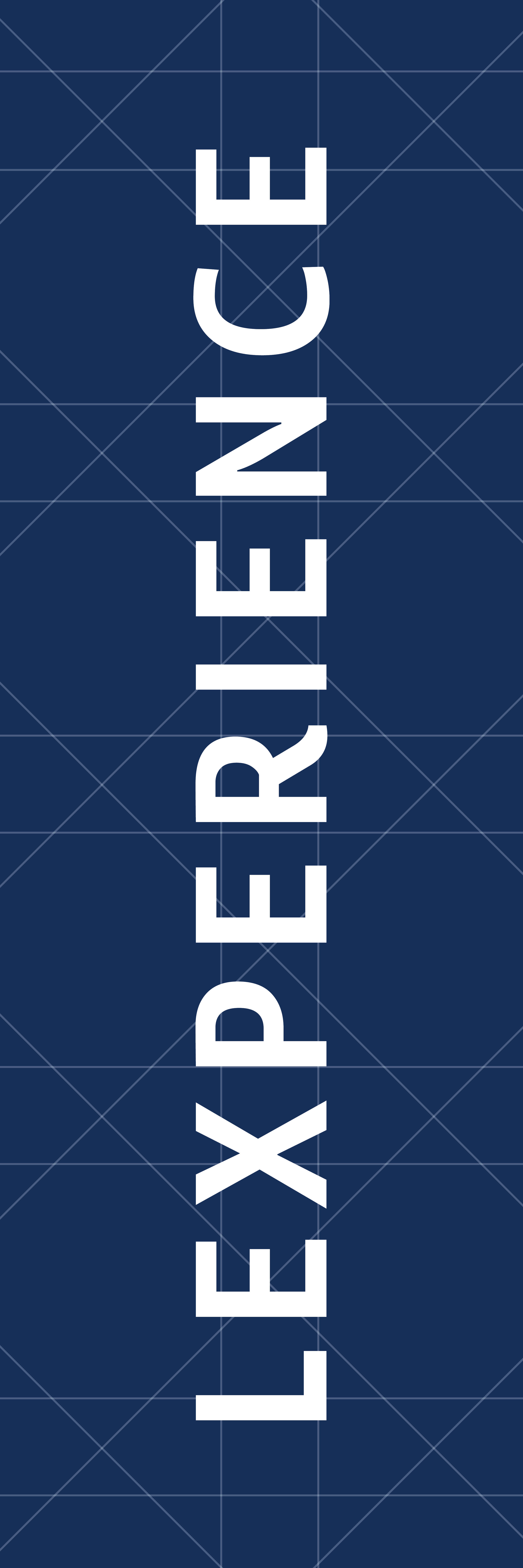 Waar gaat de WBTR over?
Goed bestuur
Aansprakelijkheid
Tegenstrijdig belang
Afwezigheid van één of meer bestuursleden
Meervoudig stemrecht
Toezicht
Bindende voordracht van bestuurders
Raadgevende stem
Interne borging en statuten
[Speaker Notes: De WBTR bevat in grote lijnen de volgende regelingen:
Voor alle rechtspersonen kan een RvC (ofRvT) worden ingevoerd;
invoering/wijziging tegenstrijdig belangregeling;
duidelijke norm voor bestuurders en toezichthouders;
vergroting aansprakelijkheid bestuurders en toezichthouders;
Verruiming ontslaggronden bestuurdersstichtingen;
belet-en ontstentenisregeling. Deze wijzigt tevens de bestaande regeling van de NV/BV.

Wij zullen ingaan op deze regelingen en invulling van de WBTR inzake deze regelingen]
Goed bestuur
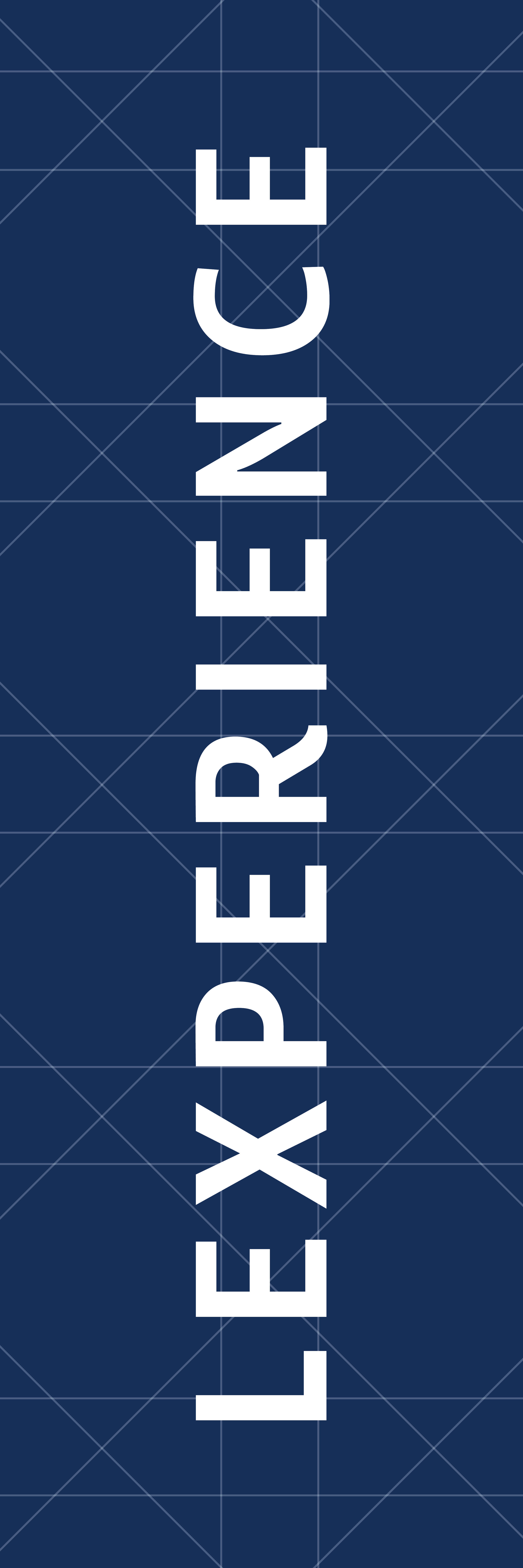 Bestuurders stellen het belang van de vereniging voorop; samen verantwoordelijk voor:

algemene en dagelijkse leiding

functioneren van de vereniging

resultaten van de vereniging
[Speaker Notes: Belang van de vereniging voorop stellen
Als bestuurder koop je iets voor de club bij de winkelier bij je om de hoek: Belang voor jou of de Club?
Hoe ga je als bestuurd om met een lid die zich heeft misdragen?
Vier-ogen-principe bij uitgaven
Is er een investeringsplan?
Werkt de club met een agenda, notulen, afsprakenlijst
Welke risico’s loopt de club.

“Bij de vervulling van hun taak richten de bestuurders/commissarissen zich naar het belang van de vereniging/stichting en de met
haar verbonden onderneming of organisatie.”
Artikelen 2:44 lid 3, 2:47 lid 2, 2:291 lid 3 en 2:292a lid 2 BW

Samen met je medebestuurders verantwoordelijk voor de algemene en dagelijkse leiding,het functioneren en de resultaten van de vereniging
Wet formuleert een algemene norm voor goed bestuur

Alle bestuursleden zullen handelen in het belang van de vereniging.
Zij zullen handelen als bestuurder en niet als privé-persoon, zowel intern (binnen de vereniging) als extern (in relatie met derden)]
Wat moet je nu gaan vastleggen?
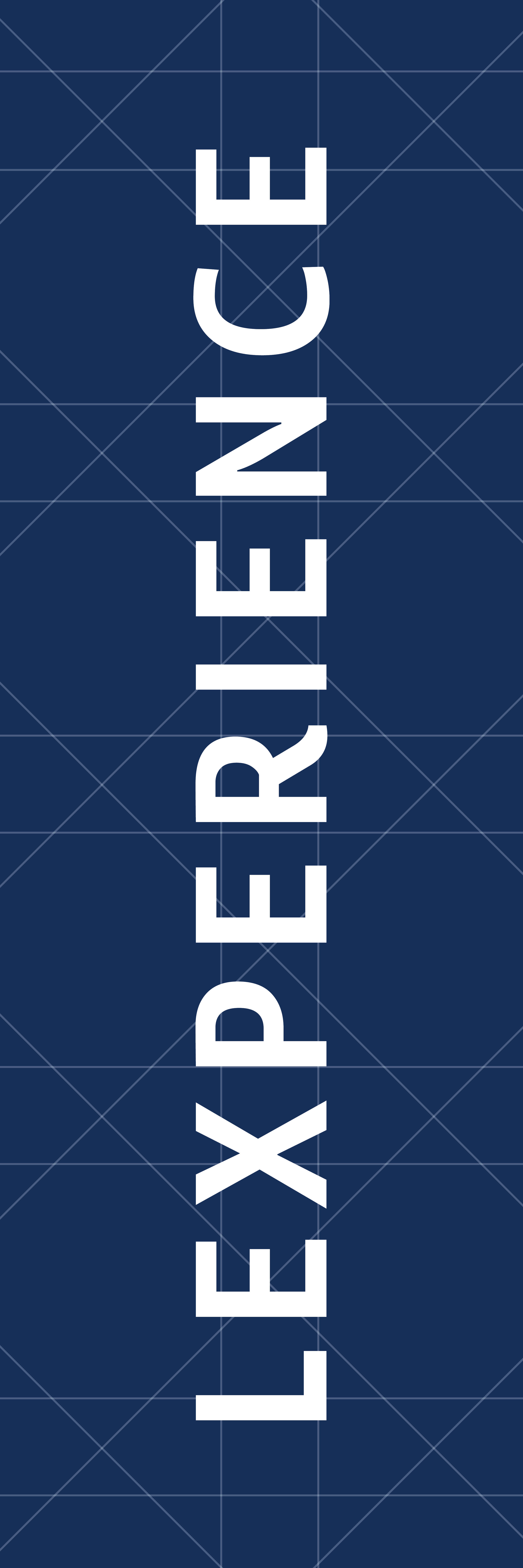 Verenigingsfinanciën: geld wordt gebruikt voor afgesproken doelen
Vier-ogen-principe bij bepaald bedrag
Meerdere offertes
Besluitvorming over offertes
Leg vast wat is afgesproken bij grote opdrachten
Maak een investeringsplan
Voorkomen van fraude en onenigheid
Bewust omgaan met risico’s
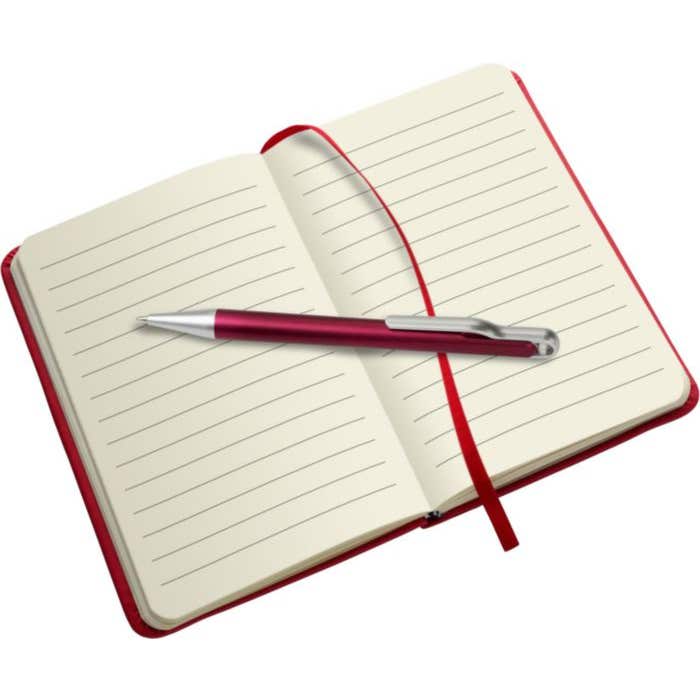 [Speaker Notes: Een goed bestuur moet een aantal zaken gaan vastleggen

Als bestuurder koop je iets voor de club bij de winkelier bij je om de hoek: Belang voor jou of de Club?
Hoe ga je als bestuurd om met een lid die zich heeft misdragen?
Vier-ogen-principe bij uitgaven
Is er een investeringsplan?
Werkt de club met een agenda, notulen, afsprakenlijst
Welke risico’s loopt de club.


Maak een investeringsplan en bij grote uitgaven, leg de besluitvorming vast, maak een begroting

Voorkomen van fraude en onenigheid – Agenda, notueln, aan & afwezigheid, belsuitenlijst
Taakomschrijvingen per bestuurslid
Beheer van bestanden en documenten

Bewust om gaan met risico’s – Welke risico’s zijn er en hebben we hier een verzekering bij nodig?
Maak een risicoanalyse bij jaarplannen en begrotingen]
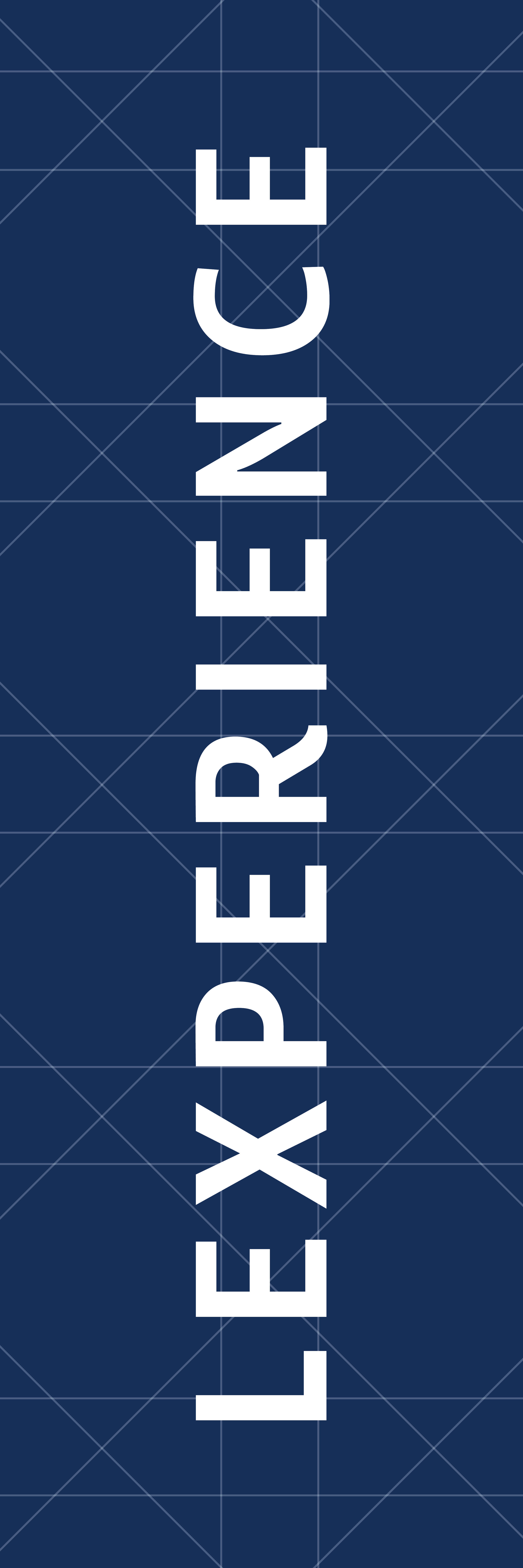 Aansprakelijkheid
In eerste instantie is de organisatie als rechtspersoon aansprakelijk

Maar als bestuurder kun je aansprakelijk gesteld worden;
Door de organisatie zelf, bij onbehoorlijk bestuur

Een derde die buiten de organisatie staat, bij onbehoorlijk bestuurd

Een faillissement
[Speaker Notes: Eerst moet je je afvragen heb ik een informele of formele vereniging. 
Met 3 vrienden een breiclubje dan is dat informeel en ben je zelf hoofdelijk aansprakelijk en 
In eerste instantie is de organisatie als rechtspersoon aansprakelijk
Maar als bestuurder kun je aansprakelijk worden gesteld:
Door de organisatie zelf, bij onbehoorlijk bestuur. Bestuurder is wettelijk verplicht om zijn taken naar behoren in te vullen. Ze moeten zich bij de vervulling van hun taak richten op het belang van de rechtspersoon en de daaraan verbonden onderneming of organisatie.. Wanneer sprake is van onbehoorlijk bestuur en er ontstaat schade, kan bestuurder worden aangesproken.
Door een derde die buiten de organisatie staat, bij onbehoorlijk bestuur
Een faillissementen ernstig verwijtbaar handelen, dan hoofdelijke aansprakelijkheid. Bestuurders/toezichthouders kunnen aansprakelijk worden gesteld voor het boedeltekort bij een faillissement door de curator.

WBTR: geldt straks ook voor niet commerciële stichtingen, niet-commerciële verenigingen en informele verenigingen

Huidige verplichting: 
Wettelijke verplichting taak naar behoren in te vullen.
Bij sprake van onbehoorlijk bestuur plus schade, aansprakelijk stelling

Expliciet WBTR
Bij faillissement + ernstig verwijtbaar handelen kan leiden tot hoofdelijke aansprakelijkheid hele bestuur
Persoonlijke aansprakelijkheid bij:
Onbehoorlijke taakvervulling
Die een belangrijke oorzaak is voor het faillissement.
Persoonlijke aansprakelijkheid bij:
Onbehoorlijke taakvervulling
Die een belangrijke oorzaak is voor het Faillissement

Bestuurders en commissarissen zijn in geval van fw hoofdelijk aansprakelijk voor het bedoeltekort als zij hun taak onbehoorlijk hebben vervuld en aannemelijk is dat dit een belangrijke oorzaak is van faillissement.

WBTR: bewijsvermoedens gelden in principe NIET voor bestuurders van nietcommerciële stichtingen, niet-commerciële verenigingen of informele verenigingen!


Voorbeelden: het bestuur is druk geweest, de penningmeester heeft nog geen jaarstukken opgeleverd, ALV wordt uitgesteld. Na een jaar blijkt dat de penningmeester geld van de club heeft gepakt voor privé zaken.
Net als de verbouw van het clubhuis is gestart, is de aannemer failliet.]
Aansprakelijkheid en de WBTR
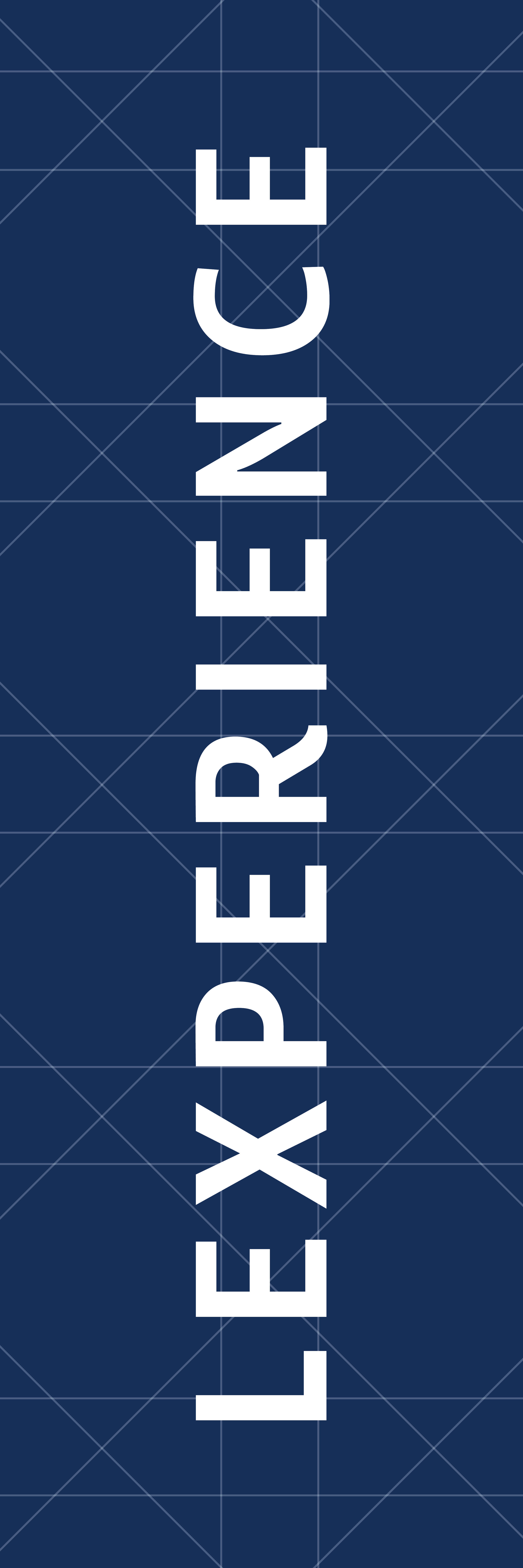 Nieuwe bestuurders

Tijdens de bestuursfunctie

Na afloop van de bestuursfunctie
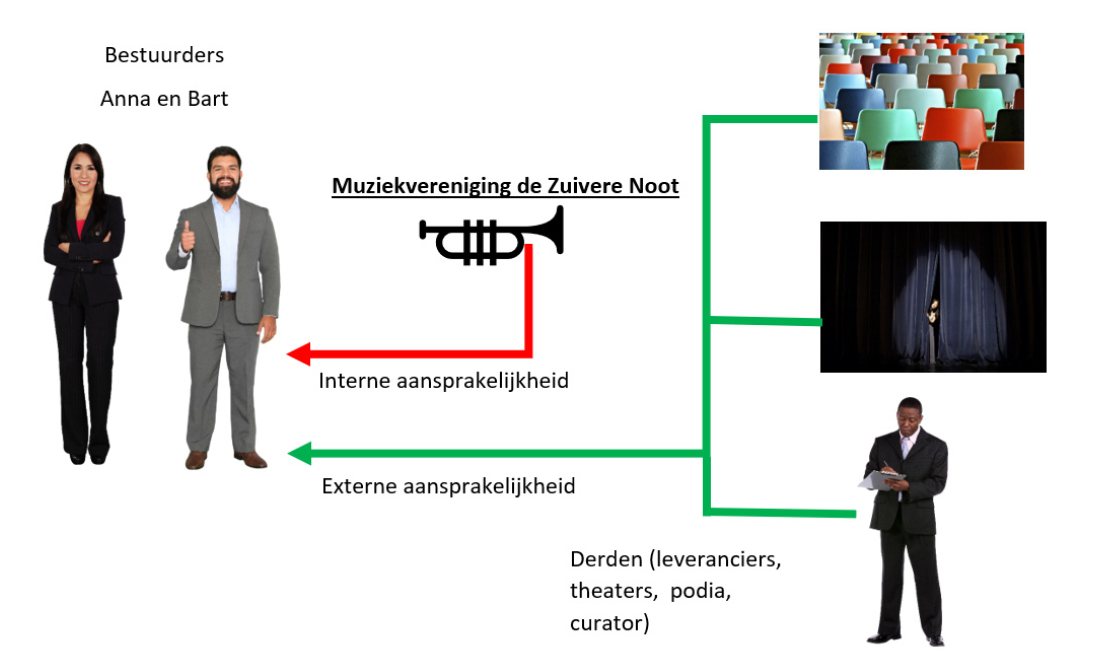 [Speaker Notes: Aansprakelijkheid voor nieuwe bestuurders, tijdens de bestuursfunctie en na afloop van je bestuursfunctie.

Nieuwe bestuurders:
De Financiele toestand van de vereniging
De bestuursleden en de bevoegdheden die zij hebben
De werkafspraken
Dat het bestuur handelt zoals de statuten (eo reglementen) voorschrijven
Dat er een bestuurdersaansprakelijkheidsverzekering met voldoende dekking is afgesloten.

Tijdens de bestuursfunctie
Blijf binnen je bevoegdheden 
Bespreek jaarlijks de financiele situatie van de vereniging
Voldoe aan alle administratieve/juridische verplichtingen
Handel conform statuten/reglementen

Na beeindiging bestuursfunctie
Conform de afspraken die hierover zijn gemaakt:
Uitschrijven Kvk
Zorg voor decharge door de ALV
Goede overdracht naar volgende bestuurder]
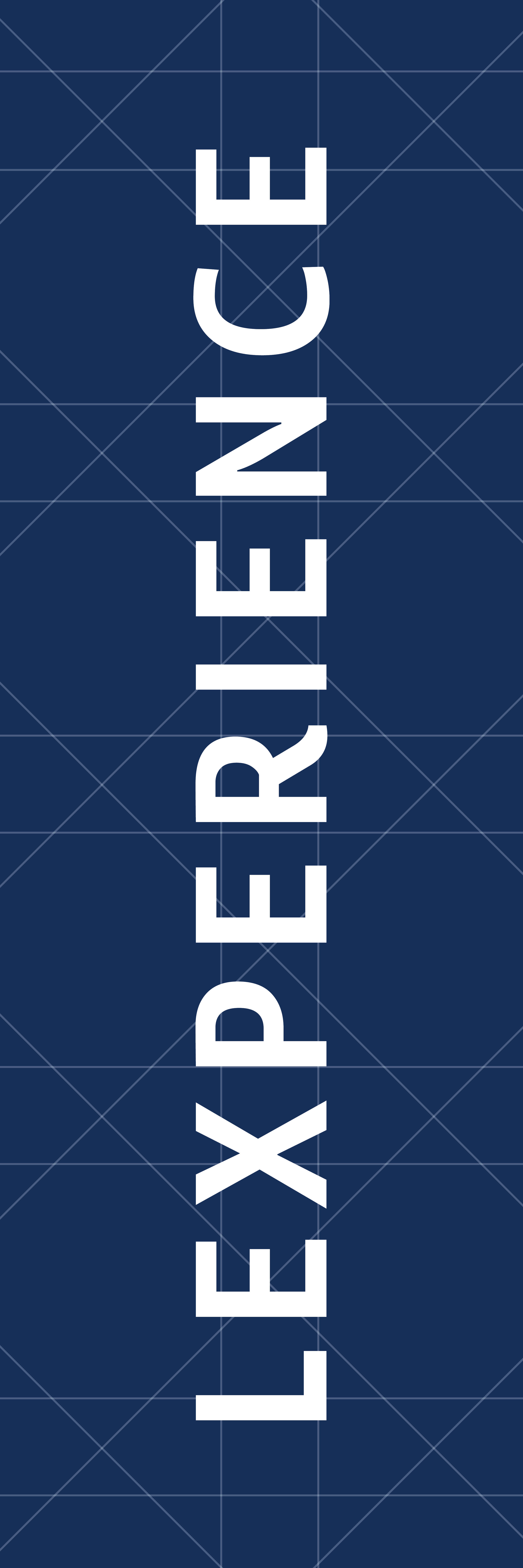 Tegenstrijdig belang
De zwager van de voorzitter van de tennisvereniging heeft een bouwbedrijf. Het is dan ook wel zo makkelijk dat hij de verbouwing gaat doen.
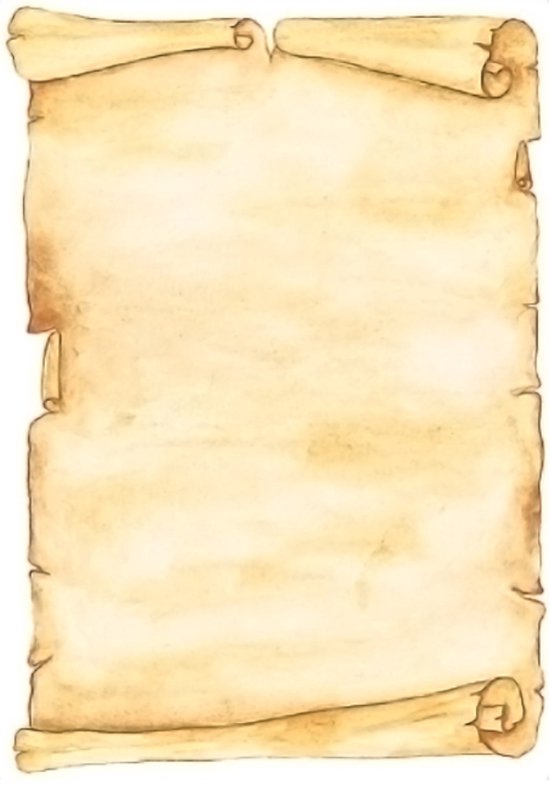 MAG DIT?
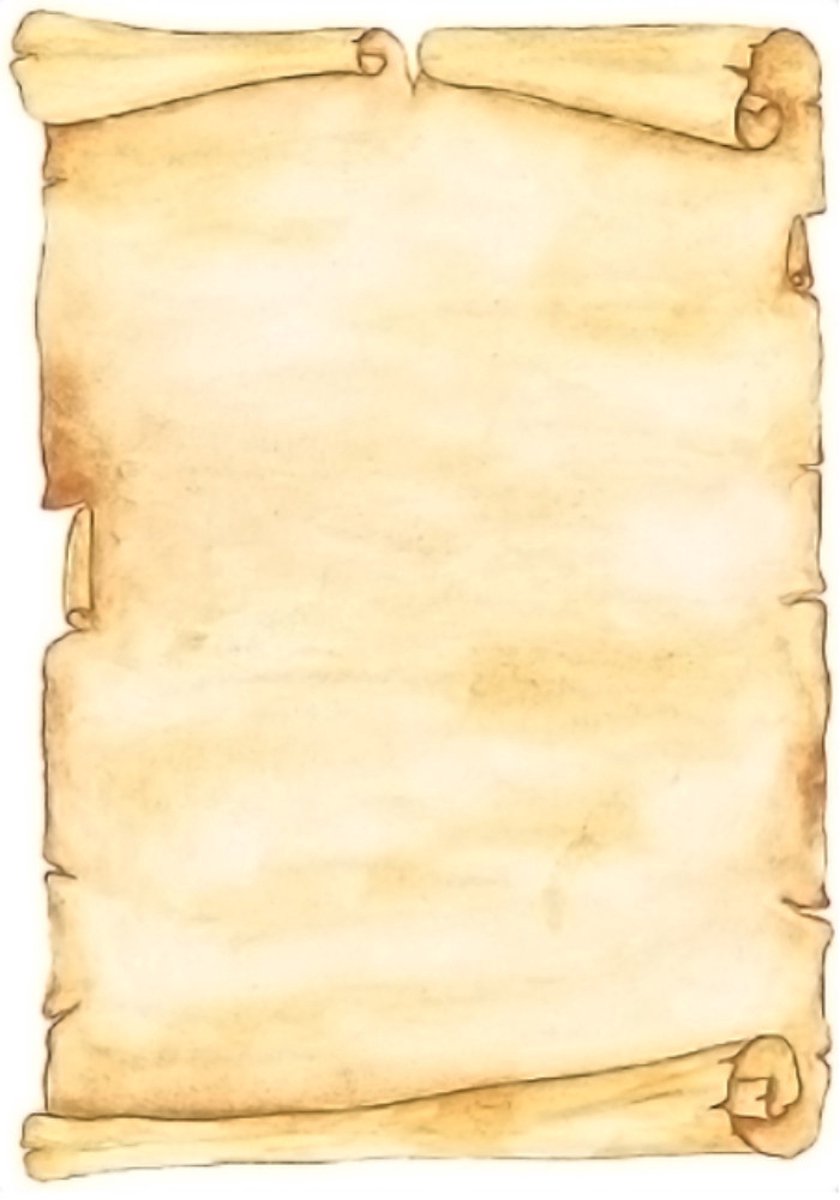 Een leverancier nodigt een bestuurder uit voor een luxe reis, kort voordat er belangrijke beslissingen moeten worden genomen over een contract.
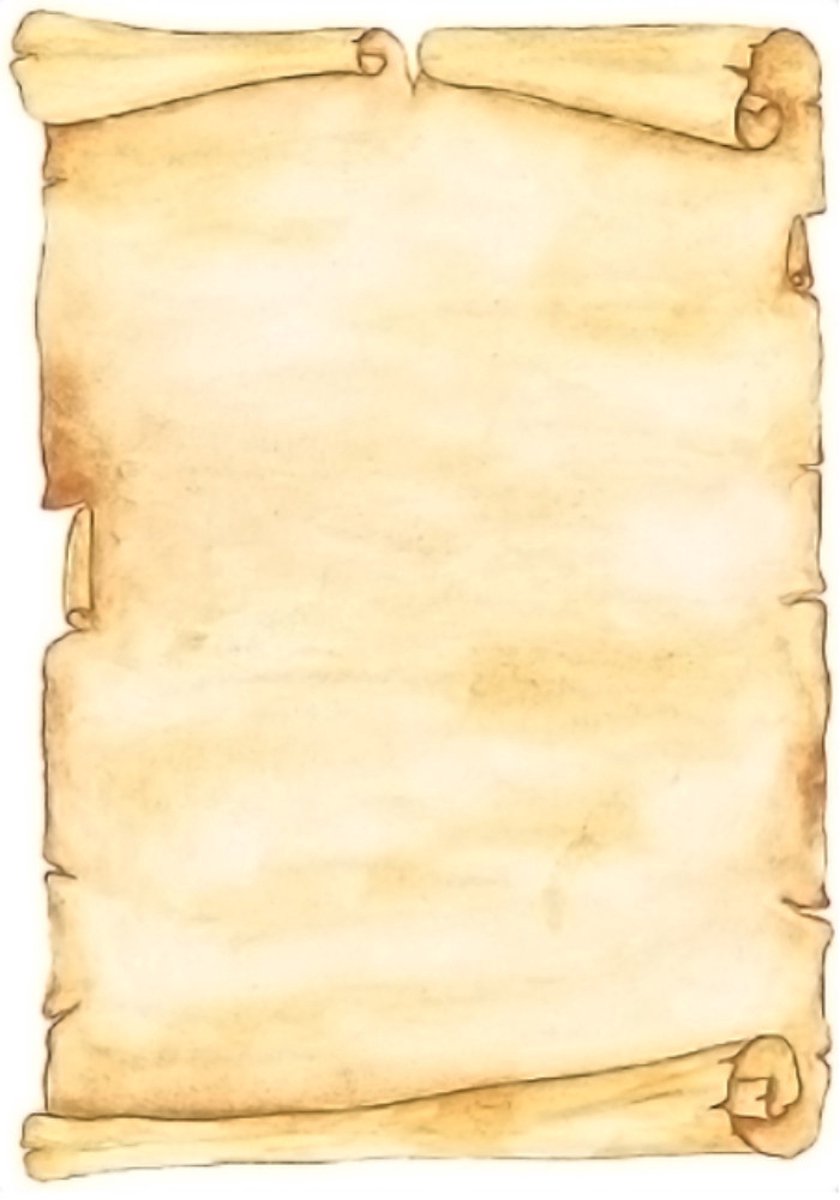 Een bestuurslid heeft een eigen consultancybedrijf en wil diensten leveren aan de organisatie waar hij bestuurslid van is.
[Speaker Notes: Jouw belang of verenigingsbelang?

Een bestuurder of commissaris mag niet deelnemen aan besprekingen of besluitvorming over onderwerpen waar hij of zij een persoonlijk belang bij heeft dat strijdig met het belang van de vereniging. 

Waarom zou je dit goed regelen?

Beslissing is vernietigbaar; besluit nooit genomen
Echter! Verplichtingen blijven bestaan]
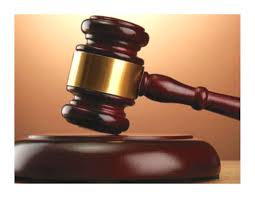 Wat moet je nu doen?
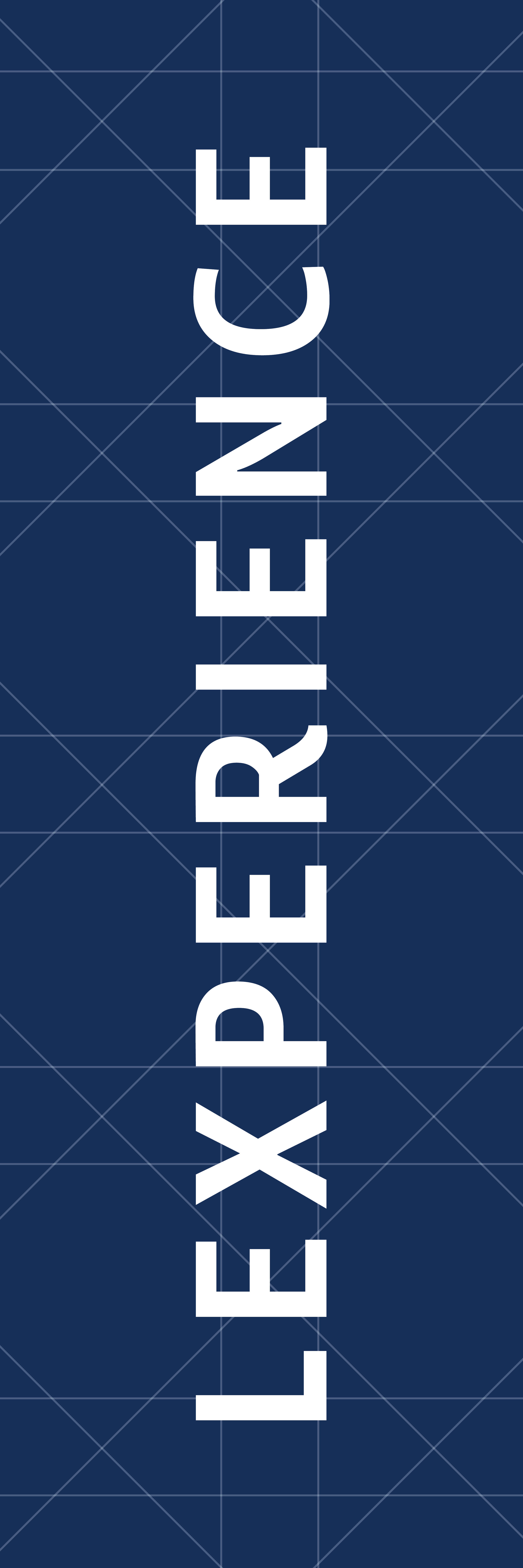 Niet verplicht om dit onderdeel op te nemen in de statuten

Wel verplicht om dit te regelen
[Speaker Notes: Je zou bijvoorbeeld teksten kunnen opnemen in bestuursreglement:

Een bestuurder meldt direct aan de overige bestuursleden indien er sprake is van tegenstrijdig belang

Of een bestuurslid neemt niet deel aan overleg en besluitvorming aangaande het onderwerp waar tegenstrijdig belang zit]
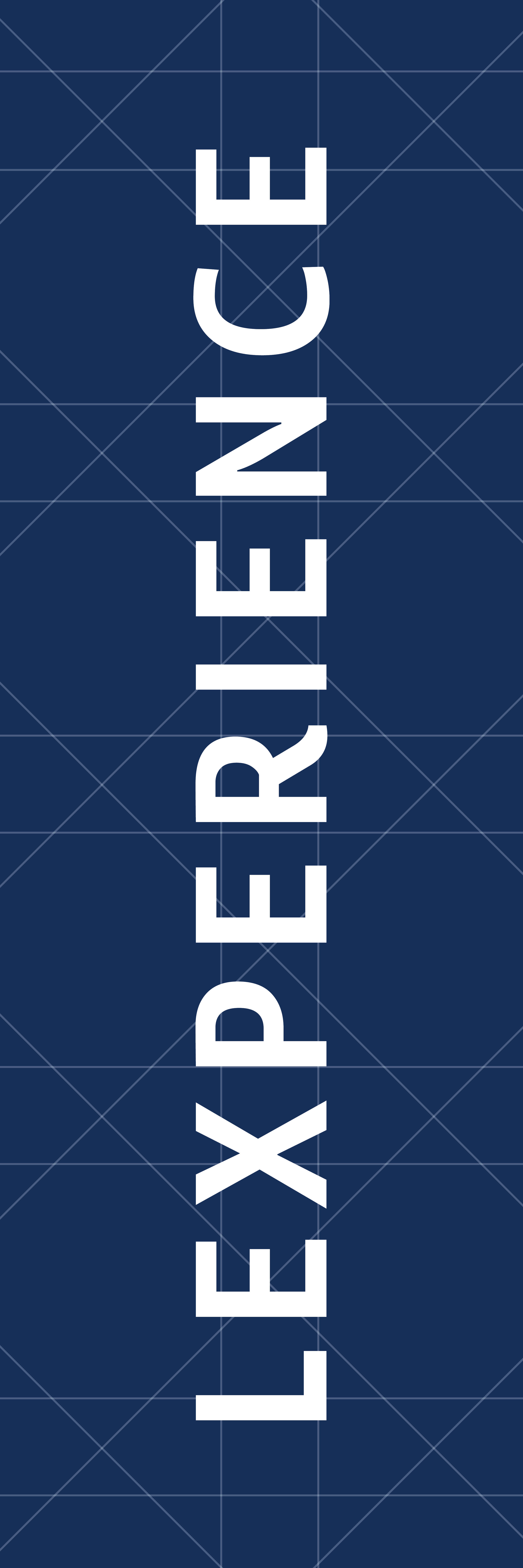 Afwezigheid van één of meer bestuursleden
Wanneer sprake van:

Ontstentenis

Belet
De WBTR verplicht organisaties een ontstentenis- en beletregeling in de statuten op te nemen.
[Speaker Notes: Er is sprake van ontstentenis als een bestuurder ophoudt bestuurder te zijn.
Met belet wordt gedoeld op de situatie dat een bestuurder tijdelijk zijn functie niet kan of niet mag uitoefenen.

Bij belet en ontstentenis van een of meerdere bestuurders zijn de overige bestuurders belast met het besturen
Ook als het aantal overgebleven bestuurders onder het minimum is gedaald, blijven de overige bestuurders bevoegd.

Gebruikelijk is dat de overige bestuurders (tijdelijk) bij afwezigheid van een of meer bestuurders met het besturen belast zijn.
In de situatie dat er nog maar 1 bestuurder over is of alle bestuurders weg zijn, dan is de opdracht aan de Algemene Vergadering om een persoon aan te wijzen die de organisatie bestuurt.
Deze regeling is bedoeld om de activiteiten van de organisaties door te laten gaan bij afwezigheid van 1 of meer bestuursleden.]
Meervoudig stemrecht
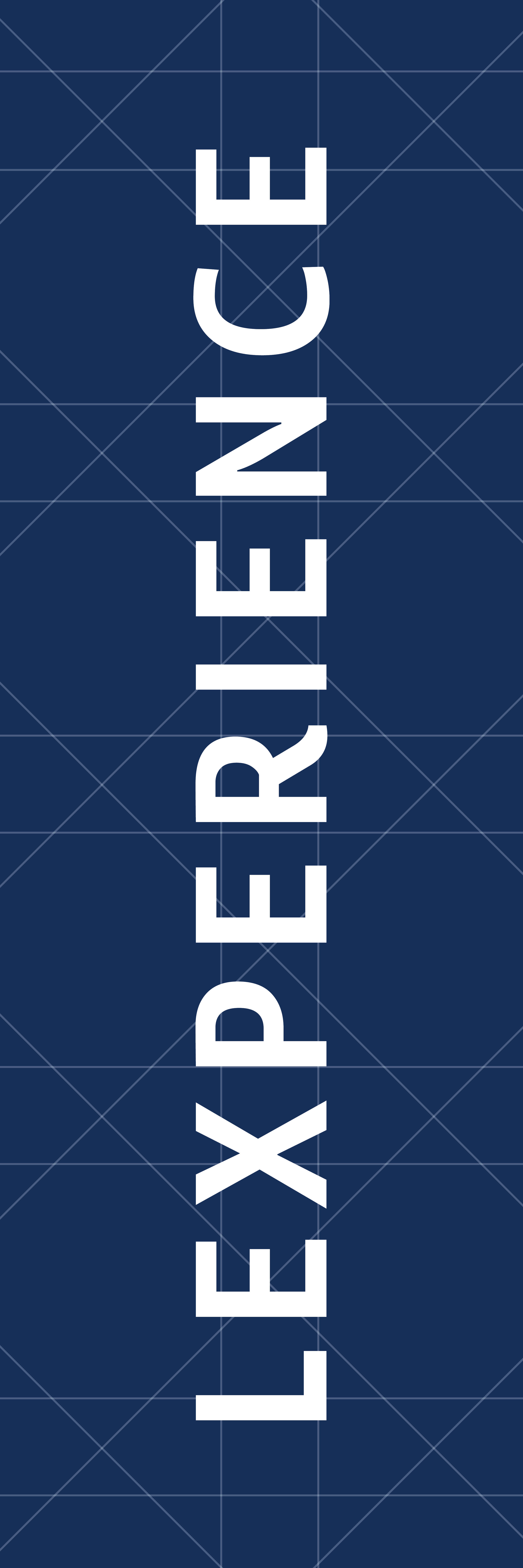 Wanneer is er sprake van meervoudig stemrecht?

Wat verandert er met de WBTR en meervoudig stemrecht?
Bestuurder mag meer stemrecht hebben, maar nooit meer dan 50% van alle stemmen
Huidige regelingen nog geldig tot 1 juli 2026 of tot eerste statutenwijziging
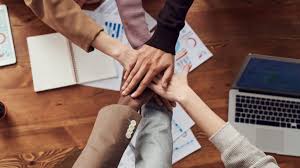 [Speaker Notes: In de statuten van verengingen is vastgelegde hoe het zit met het stemrecht van bestuursleden. Doorgaans hebben alle bestuursleden één stem. Maar soms is er in de statuten een regeling opgenomen dat een bestuurslid meer stemmen kan uitbrengen. Dit noemen we Meervoudig stemrecht. Bij meervoudig stemrecht kan een bestuurslid of kunnen meerdere bestuursleden, meer dan 1 stem uitbrengen. 
Volgens de WBTR mag een bestuurder meer stemmen hebben dan een andere bestuurder, maar het is niet toegestaan dat 1 persoon meer stemmen heeft dan 50% van alle stemmen. Dat iemand de meerderheid van stemmen heeft, en zo eigenlijk alleen besluit, vindt de wetgever ongewenst.

Statutaire regelingen mbt meervoudig stemrecht die niet voldoen aan de WBTR zijn nog 5 jaar geldig (tot 1 juli 2026) of tot de eerstvolgende statutenwijziging, afhankelijk welk moment het eerst komt.

Voorbeeld:
6 bestuursleden – Stemming 3:3
Voorzitter heeft dan de doorslaggeven stem / of taak verantwoordelijke
Pas op bij besturen met 3 leden en 1 is afwezig.

Opnemen in bestuursreglement/statuten: Wij hebben geen meervoudig stemrecht. Wij hebben meervoudig stemrecht als volgt geregeld…….
Check in je statuten wat je geregeld hebt.]
Toezicht
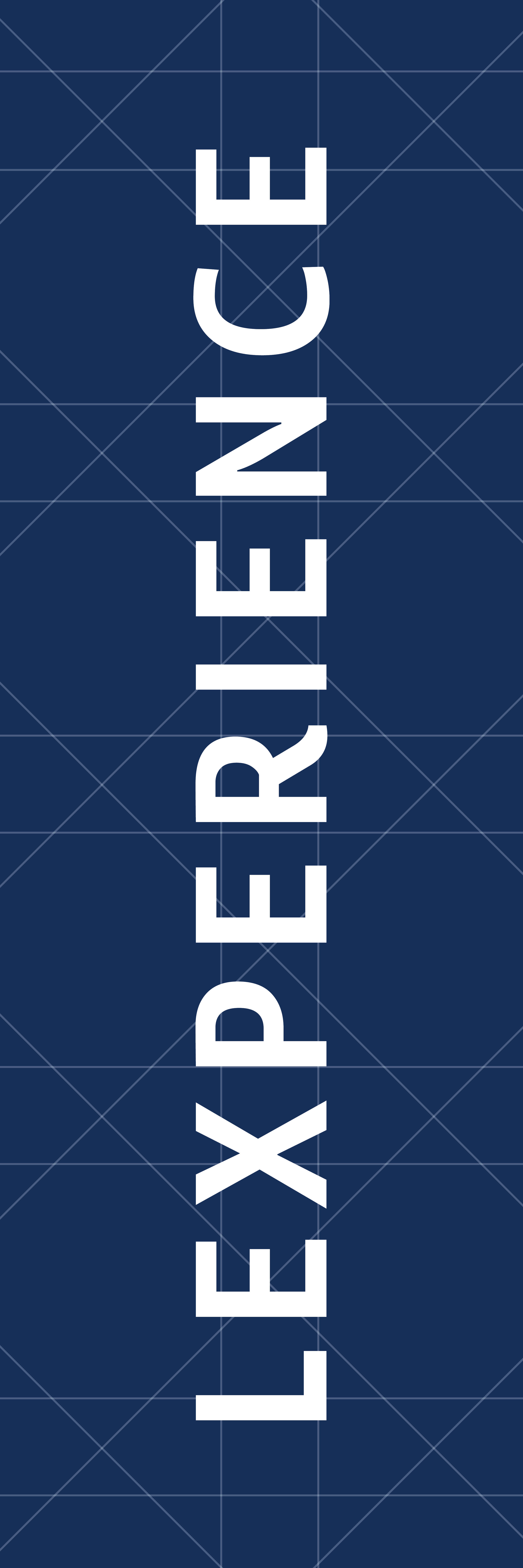 De WBTR onderscheidt 2 vormen van toezicht
Binnen het bestuur 
Via een afzonderlijk toezichthoudend orgaan  

One-tier board (Bestuur doet alles)
Dagelijks en algemeen bestuur

Two-tier board (afzonderlijk toezichthoudend orgaan)
Toezicht los van het bestuur
Verenigingen en stichtingen kunnen een toezichthoudend orgaan instellen.
[Speaker Notes: In de praktijk hadden sommige verenigingen en stichtingen al een toezichthoudend orgaan. Nu is dat in de wet verankerd.
De wet kende al een regeling voor toezichtigdhoudende organen bij de NV, BV en coöperatie. Nu is dit uitgebreid naar de vereniging en de stichting.

Two-tier board (afzonderlijk toezichthoudend orgaan)
Toezicht los van het bestuur
Verenigingen en stichtingen kunnen een toezichthoudend orgaan instellen. LET OP, 
Statutenwijziging vereist
Dat orgaan kan worden aangeduid als ’Raad van commissarissen’ of ’Raad van toezicht’
Wat moet jij nu doen.
Of opnemen in het bestuursreglement: “Wij hebben geen toezichthoudend orgaan zoals benoemd in de WBTR…”
“De volgende commissies zijn actief binnen onze verenigingen ….. Zij zijn niet te kwalificeren als toezichthoudend orgaan. Daarnaast hebben wij een RvT, de taken tussen bestuur en RvT zijn als volgt …..]
Wat moet je nu doen?
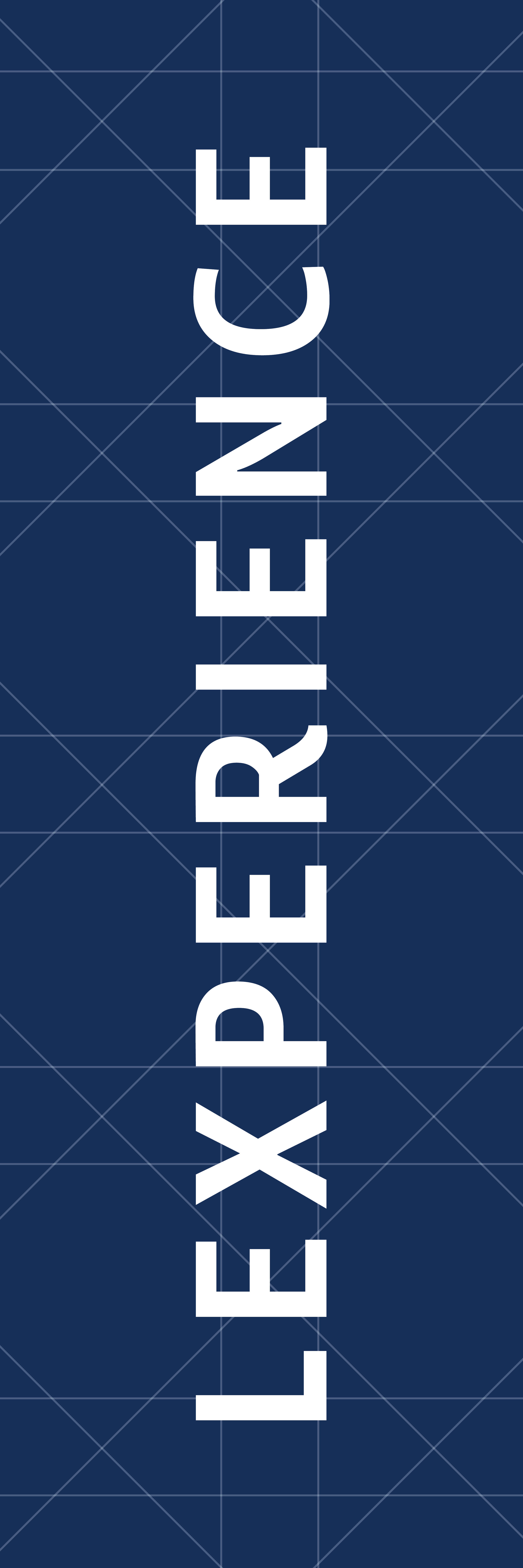 Bepaal of je toezicht hebt zoals de wet voorschrijft   	-> leg dit vast
Geen toezichthoudende taak 	-> vermeld dit (kascommissie)

Bestuursreglement: “Wij hebben geen toezichthoudend orgaan zoals benoemd in de WBTR…”
“De volgende commissies zijn actief binnen onze verenigingen ….. zij zijn niet te kwalificeren als toezichthoudend orgaan. Daarnaast hebben wij een RvT, de taken tussen bestuur en RvT zijn als volgt …..”
Bindende voordracht
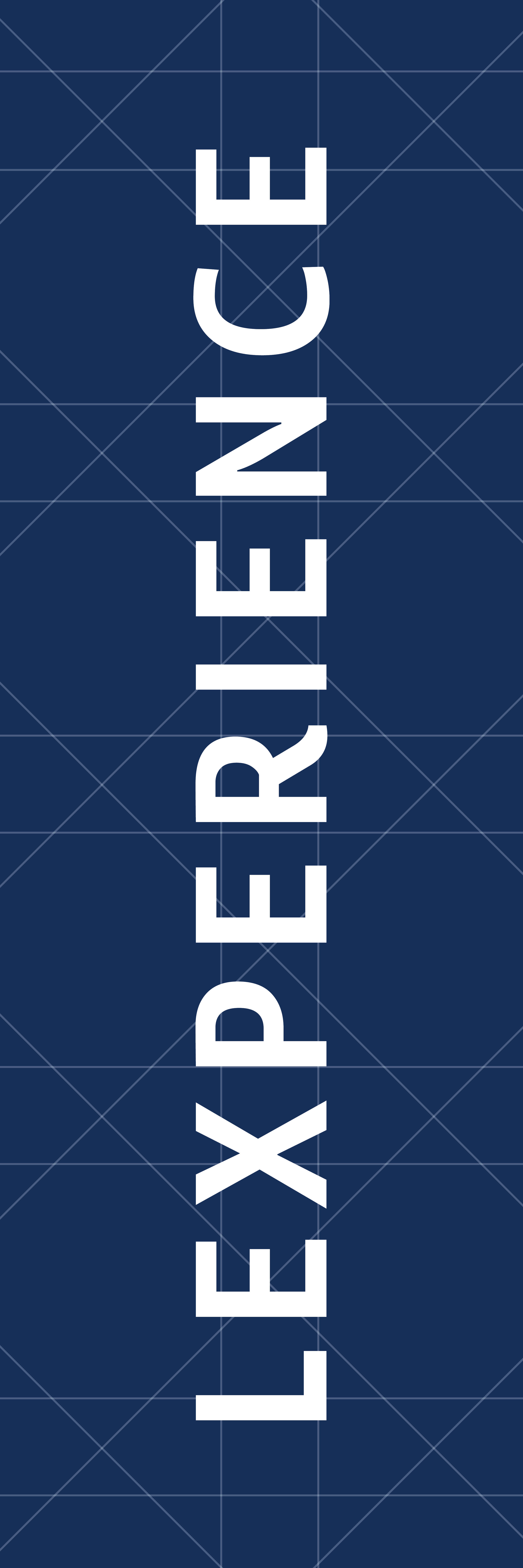 Een orgaan binnen of buiten de vereniging bepaalt wie in het bestuur wordt of worden benoemd. 
Die bevoegdheid moet in de statuten zijn vastgelegd. De ALV of de RvT kan niet iemand anders voordragen. 

WBTR -> geldt dat als er maar één persoon wordt voorgedragen, hij of zij automatisch wordt benoemd tot lid van het bestuur.
[Speaker Notes: Stel er is een nieuw bestuurslid nodig, dan maakt een speciale commissie of een groep binnen de organisatie een lijst met 1 of meerdere kandidaten -> Dit is de bindende voordracht
Daarna volgt het proces van het kiezen uit de voordracht:
Tijdens een bijvoorbeeld ledenvergadering worden de voorgedragen kandidaten besproken, de leden van de organisatie stemmen om een keuze te maken uit de voorgedragen kandidaten. En omdat de voordracht bindend is, kunnen deze alleen kiezen uit namen op de lijst.


De veranderingen die de WBTR invoert met betrekking tot de bindende voordracht zorgen ervoor dat organisaties democratischer, transparanter en efficienter bestuurd worden. Ze bevorderen goed toezicht en maken het mogelijko m de beste mensen voor bestuursposities te kiezen, wat uiteindelijk de gezondheid en werking van de organisatie ten goede komt.]
Raadgevende stem
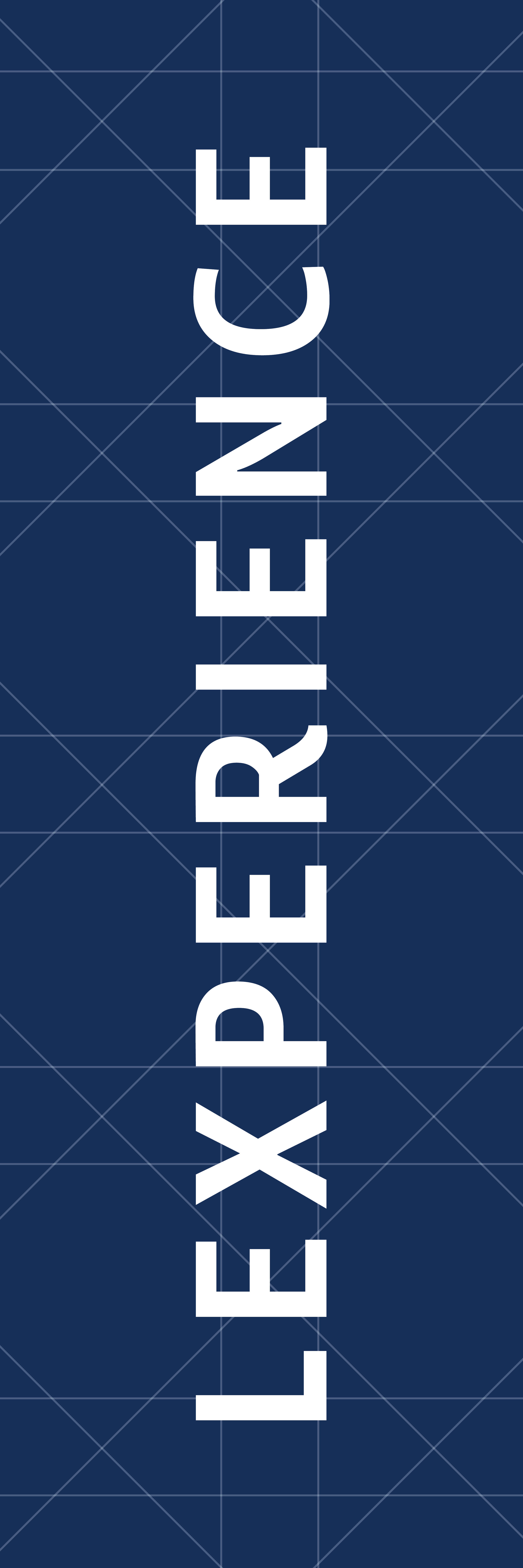 Bij een vereniging en coöperatie heeft een bestuurder of  commissaris de gelegenheid om bij een algemene ledenvergadering (ALV):
Een advies te geven aan de leden
Inhoudelijk te reageren op een voorgesteld besluit

Verplicht om bestuurders / commissarissen een raadgevende stem te geven

Relevant bij missstanden, conflicten, hoor en wederhoor

Kans niet geboden: rechter kan besluiten ALV te vernietigen
[Speaker Notes: De stichting heeft geen alv of av. Daarom geldt de regeling niet voor de stichting.

Raadgevende stem betekent dat iemand in een vergadering zijn mening mag geven, maar geen stemrecht heeft bij de besluitvorming. Dit betekend dat deze persoon dus wel advies kan geven, maar niet kan meebeslissen.
De WBTR heeft regels ingevoerd om meer duidelijkheid en structuur te brengen in hoe en wanneer een raadgevende stem wordt gebruikt.

vóór de WBTR: Mensen met een raadgevende stem mochten advies geven, maar niet stemmen bij beslissingen. Het was soms onduidelijk wie wanneer een raadgevende stem had.
Na de WBTR: Er zijn duidelijke regels over wie een raadgevende stem heeft en wanneer deze gebruikt mag worden. Dit zorgt voor meer duidelijkheid, transparantie, en een sterker bestuur.]
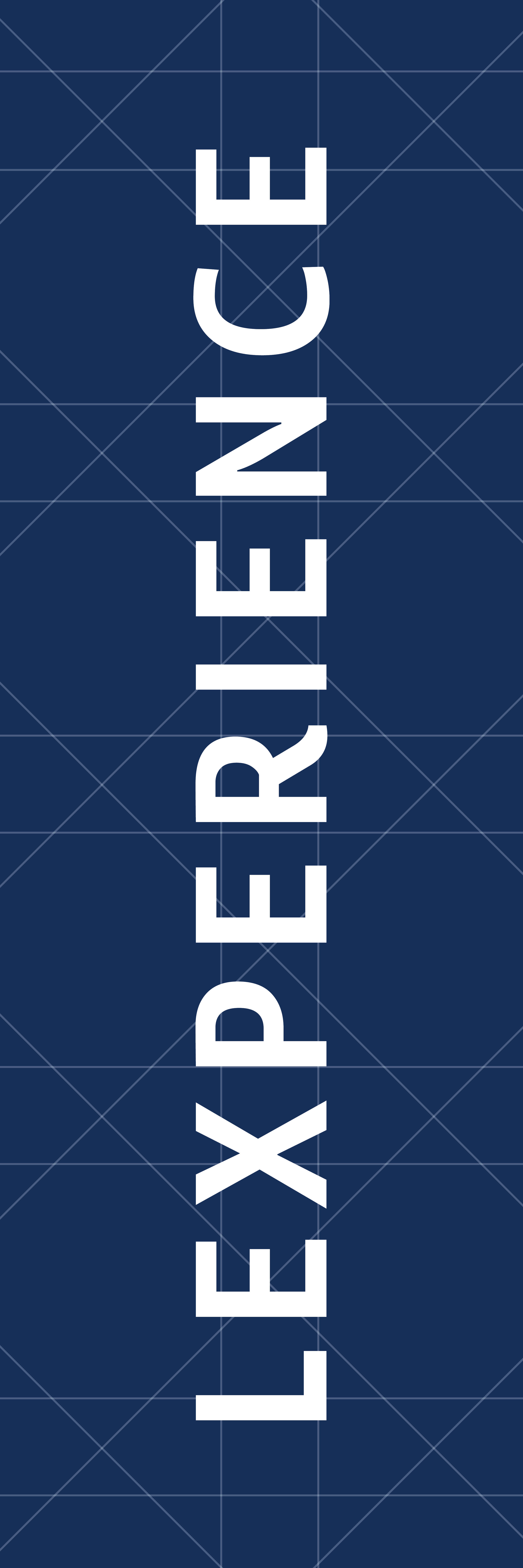 Ontslag bestuurder - commissaris stichting
De rechtbank kan een bestuurder - commissaris van een stichting ontslaan wegens:
Taakverwaarlozing of andere gewichtige redenen;
Ingrijpende wijziging van omstandigheden op grond waarvan voortdurend bestuurder-/commissarisschap redelijkerwijs niet kan worden geduld; of
Het niet voldoen aan een bevel van de voorzieningenrechter.
[Speaker Notes: Voor de WBTR was het vaak onduidelijk hoe bestuurders van stichtingen ontslagen konden worden. In veel gevallen konden bestuurders alleen ontslagen worden als de statuten dat toestonden of als er sprake was van ernstige redenen zoals wanbeleid. (hetzelfde telde voor het ontslag van commissarissen)

Vóór de WBTR: Ontslag van bestuurders en commissarissen van stichtingen was vaak onduidelijk en afhankelijk van de statuten of ernstige redenen.
Na de WBTR: De WBTR heeft duidelijkere en strengere regels ingevoerd. Bestuurders en commissarissen kunnen nu ook door een rechter worden ontslagen bij wanbeleid of andere ernstige redenen, wat zorgt voor beter en transparanter bestuur van stichtingen.


Na ontslag door rechter kan een bestuurder of commissaris gedurende vijf jaar niet opnieuw worden benoemd als bestuurder of commissaris van een stichting.
Een ontslagen bestuurder of commissaris kan de rechter niet verzoeken om zijn arbeidsovereenkomst met de stichting te herstellen.
De wet kende deze regeling al voor de NV en de BV. Nu is de regeling uitgebreid naar de stichting.]
Interne borging en statuten
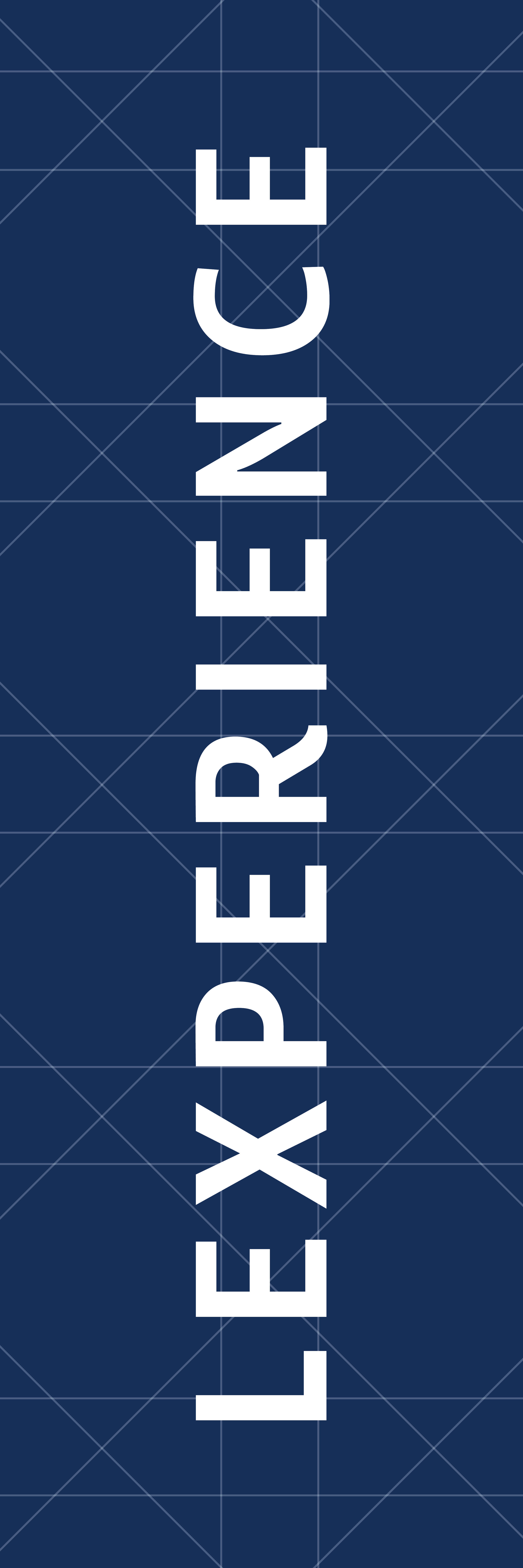 Men moet duidelijke interne regels en procedures hebben om goed bestuur en toezicht te waarborgen.
Er moeten maatregelen zijn om belangenverstrengeling te voorkomen. 


Statuten moeten worden aangepast aan de nieuwe eisen van de WBTR.
Duidelijke regels voor de benoeming en het ontslag van bestuurders en commissarissen moeten worden opgenomen in de statuten.
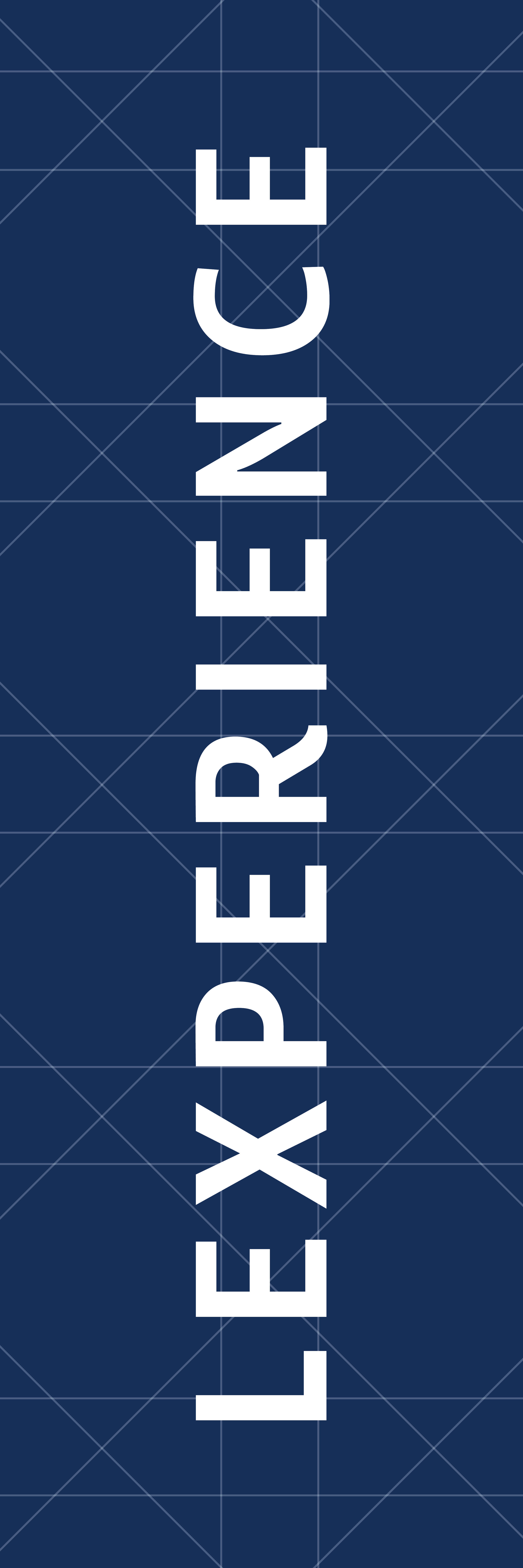 WBTR samengevat:
Betere regels voor bestuur en toezicht

Nieuwe regels voor statuten

Voorkomen van belangenverstrengeling

Rechter kan ingrijpen

Transparantie en verantwoording

Intern toezicht
[Speaker Notes: De Wet Bestuur en Toezicht Rechtspersonen is een nieuwe wet die ervoor zorgt dat organisaties zoals stichtingen, verenigingen, coöperaties en onderlinge waarborgmaatschappijen beter bestuurd en gecontroleerd worden.
Betere regels voor bestuur en toezicht:
De WBTR maakt de regels duidelijker voor wie er in het bestuur en wie er in het toezicht zitten.
Het zorgt ervoor dat bestuurders en toezichthouders hun werk goed doen en eerlijk zijn.
Nieuwe regels voor statuten:
Organisaties moeten hun statuten (de officiële regels van de organisatie) aanpassen aan de nieuwe wet.
De statuten moeten nu duidelijke regels bevatten voor het benoemen en ontslaan van bestuurders en toezichthouders.
Voorkomen van belangenverstrengeling:
Bestuurders en toezichthouders mogen geen persoonlijke belangen hebben die botsen met de belangen van de organisatie.
Er moeten duidelijke regels zijn om te zorgen dat iedereen eerlijk blijft en alleen denkt aan het belang van de organisatie.
Rechter kan ingrijpen:
Als een bestuurder of toezichthouder zijn werk echt slecht doet, kan een rechter ingrijpen en beslissen dat deze persoon moet vertrekken.
Dit helpt om de organisatie te beschermen tegen slecht bestuur.
Transparantie en verantwoording:
De WBTR zorgt ervoor dat alles transparanter is. Dit betekent dat het duidelijker is wie wat doet en wie waarvoor verantwoordelijk is.
Bestuurders en toezichthouders moeten verantwoording afleggen over hun werk.
Intern toezicht:
Er moeten commissarissen of een raad van toezicht zijn die het bestuur controleren en ervoor zorgen dat alles goed verloopt.
Dit helpt om problemen op tijd te zien en op te lossen.]
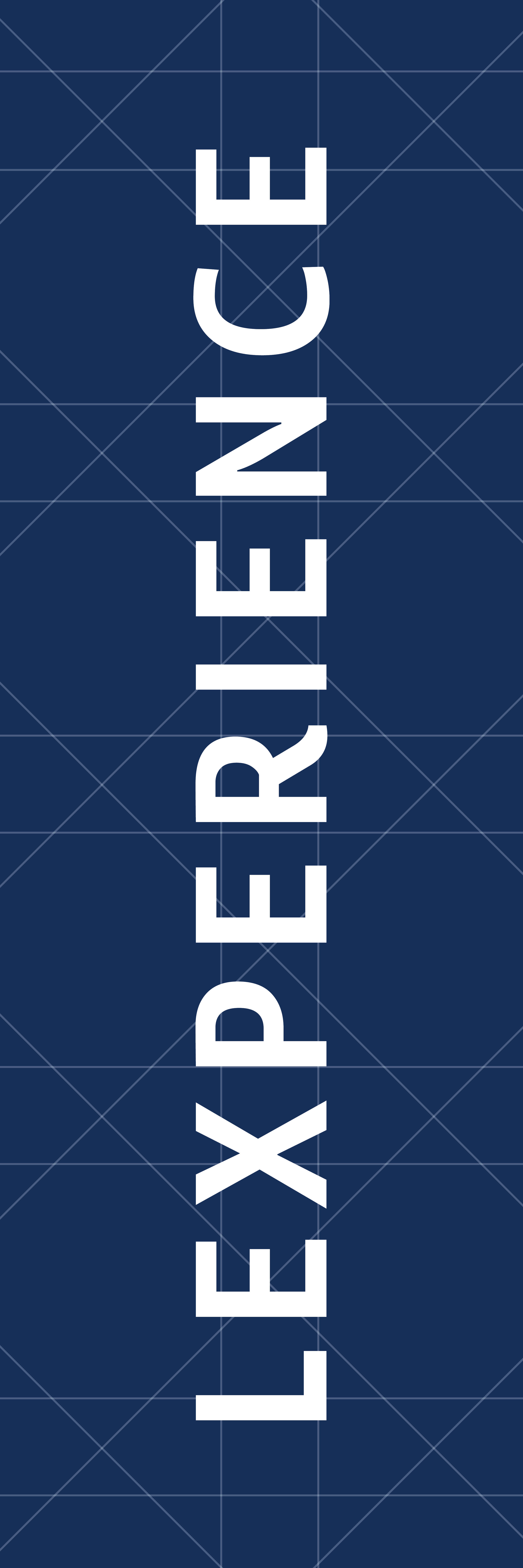 Waarom is dit zo belangrijk?
De WBTR zorgt ervoor dat organisaties beter werken en eerlijker zijn. Het beschermt de organisatie en de mensen die erbij betrokken zijn tegen slecht bestuur. Zo weet iedereen wat zijn of haar rol is en blijft de organisatie gezond en betrouwbaar
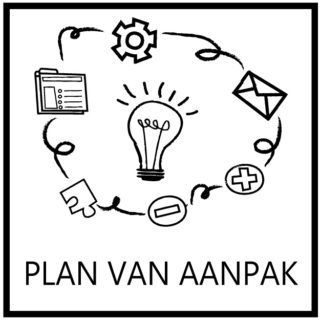 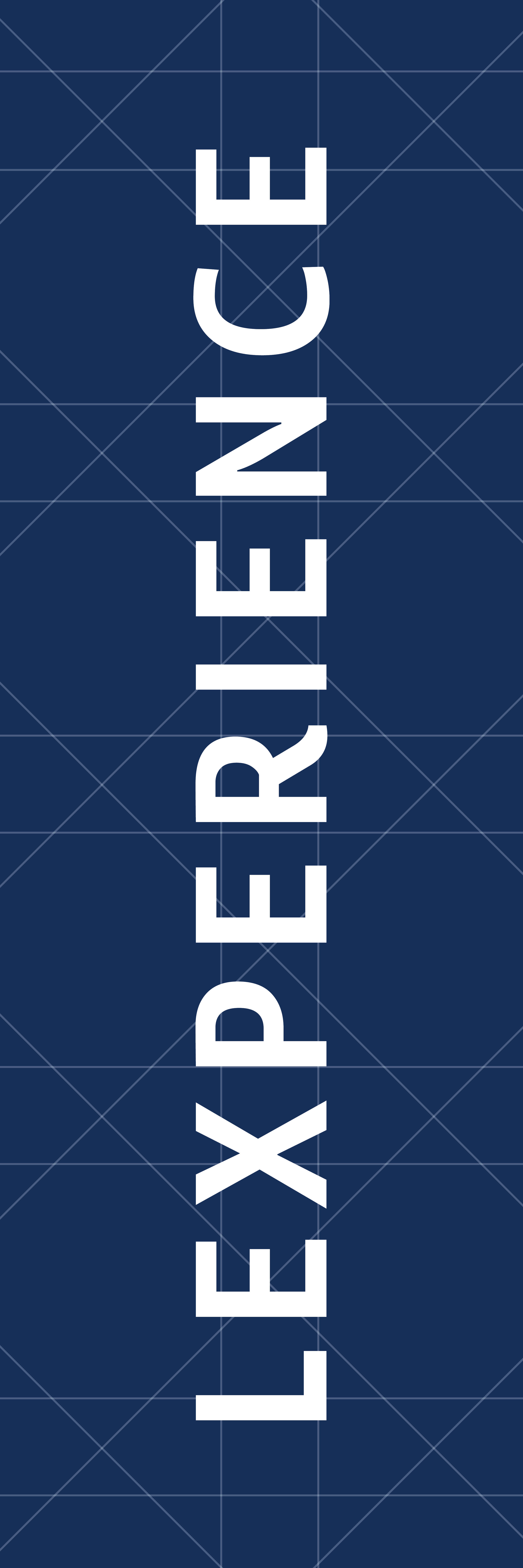 Hoe pak je dit aan?
Alle bestuurders informeren over de nieuwe wet
Maak 2 mensen verantwoordelijk voor de uitvoeren van de wet binnen de vereniging
Bespreek alle voorgestelde stukken en leg dit vast in bestuurs-notitie of huishoudelijk reglement
Informeer de leden
Ga naar de notaris om de statuten te wijzigen
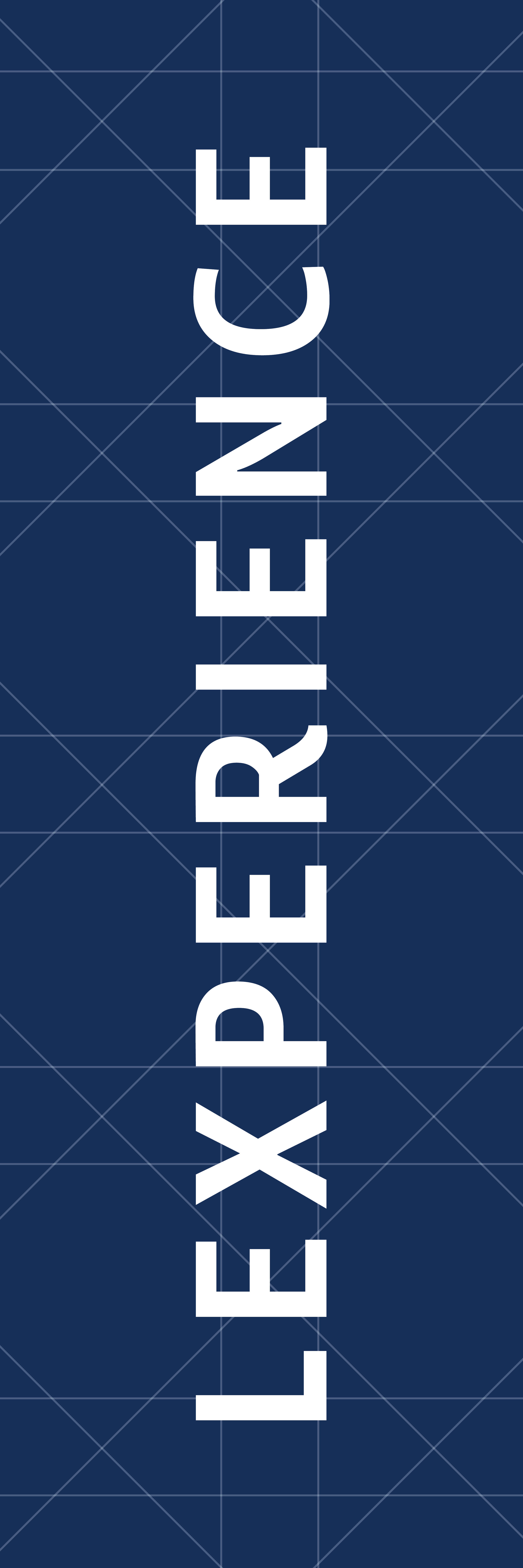 Vragen?
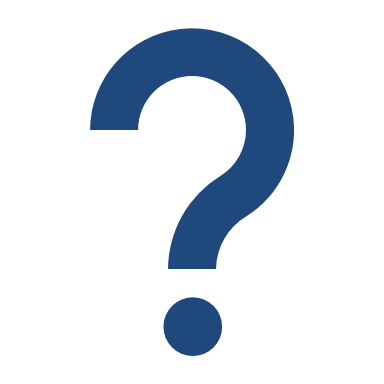 [Speaker Notes: Als jullie je mailadres en de naam van de vereniging bij ons achterlaten zullen we ervoor zorgen dat jullie allemaal een handout krijgen van deze presentatie.
We zullen er ook voor zorgen dat het snel op onze website staat, zodat jullie ook hier altijd op terug kunnen vallen.

En natuurlijk als jullie vragen hebben of de statuten willen laten checken, maak gewoon een afspraak op kantoor om eens te kijken wat het nu precies voor jullie organisatie inhoudt.]